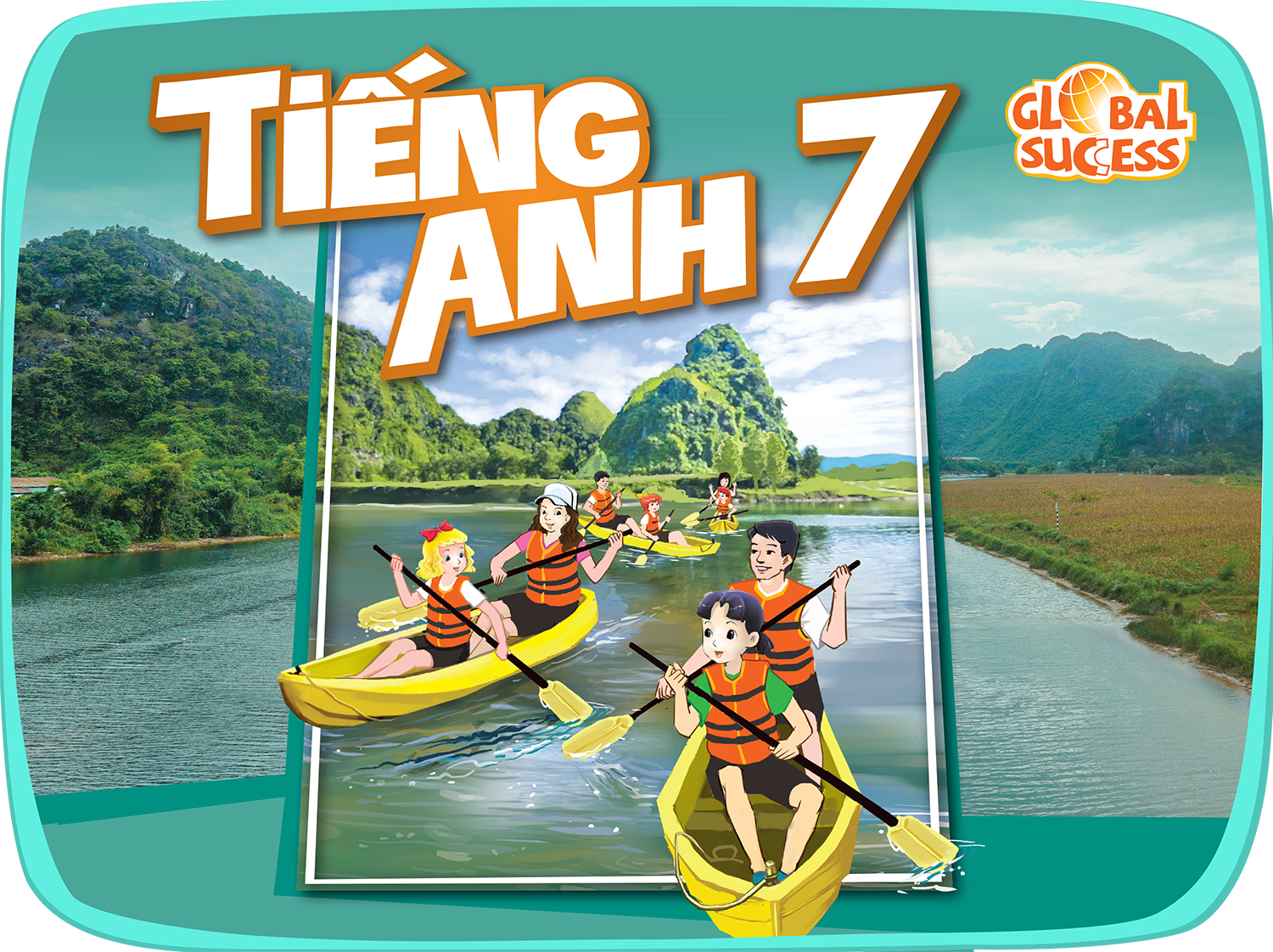 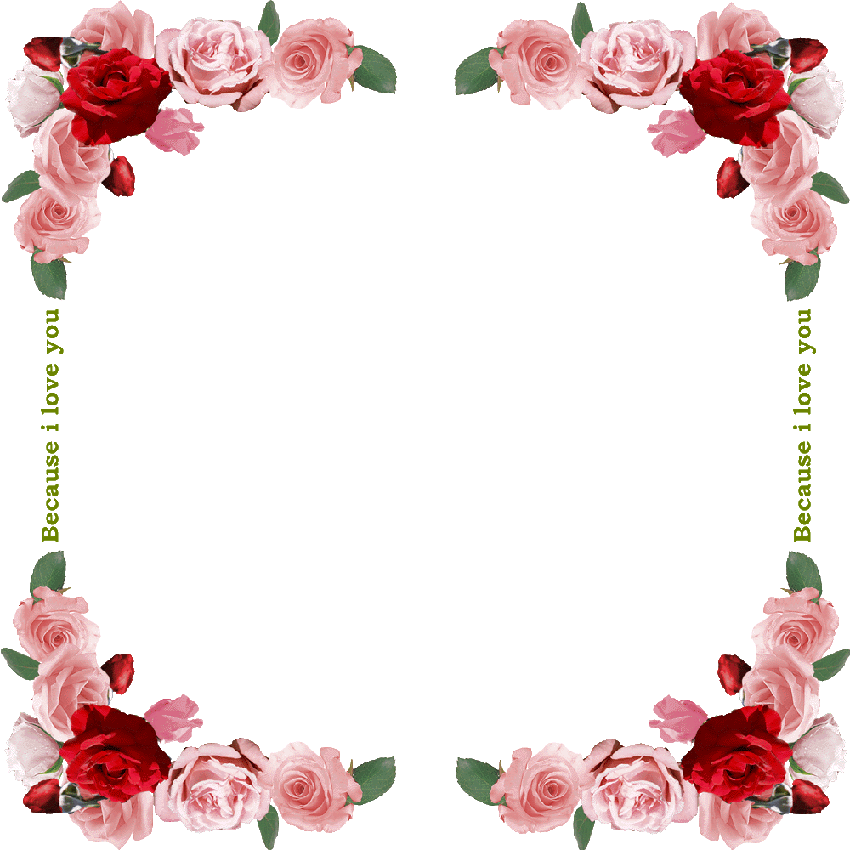 WELCOME TEACHERS TO OUR CLASS
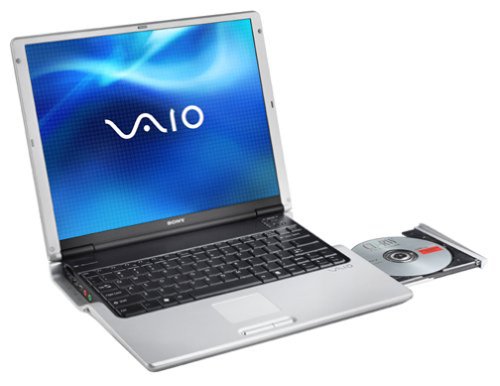 LAM HONG SECONDARY SCHOOL
Teacher: Phạm Thị Mai Anh
Chào mừng Cô và các em học sinh
When do you have English lessons?
We have English on wednesday, Friday and saturday
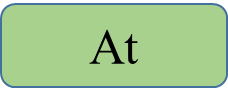 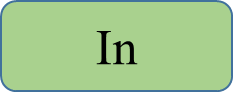 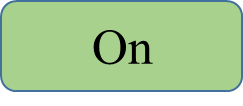 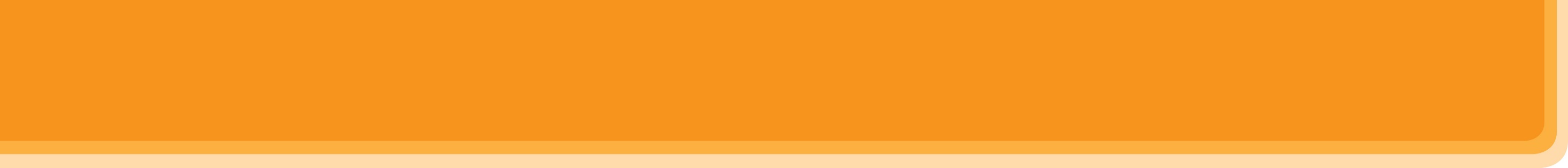 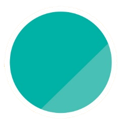 6
A VISIT TO A SCHOOL
Unit
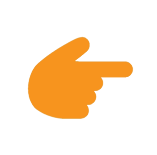 LESSON 3: A CLOSER LOOK 2
Grammar:
Prepositions of time
Prepositions of place
Unit
HOBBIES
At
Example
Đứng trước giờ
at six o’clock
at noon (giữa trưa), at midnight (nữa đêm), at night
Đứng trước một khoảnh khắc, Night
at break time, at breakfast, at lunch, at dinner
    At chirstmas, at Tet,
Đứng trước các ngày lễ kì nghỉ (không có “day”)
Example
In
-   Đứng trước tháng, Năm, thế kỉ
- In September, in December, in 2020, in 2019, in 2021
Đứng trước Mùa
- In summer, in spring ( vào mùa hè, vào mùa xuân)
- In the morning, in the afternoon ( vào buổi sáng, vào buổi chiều)
Đứng trước một buổi trong ngày
On
Example
Đứng trước Thứ
-    On Monday, on Tuesday( vào thứ hai, vào thứ ba)
Đứng trước Ngày+ tháng
On 6 March, on Sept 8th, on 24th December 1988
Đứng trước những dịp đặc biệt có chữ “ day’’
-    On birthday, on  chirstmas day, on Tet day .
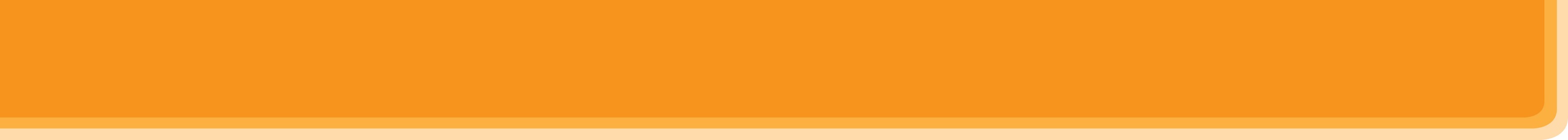 PRACTICE 1
1
Complete the sentences, using suitable prepositions of time.
1. In England, schools usually starts ___ 9 a.m. and finish ___ 4 p.m.
2. They built our school a long time ago, maybe ___ 1990.
3. We are going to visit Thang Long Lower Secondary School ___ January.
4. The school year usually begins ___ September 5th every year.
5. The children like playing badminton and football ___ their break time.
at
at
in
in
on
at
2. Work in pairs. Ask and answer questions about your school.
PRACTICE:
1. When does your school year start?
2. When do you have English lessons?
3. When do you usually celebrate Teachers’ Day?
4. When are you going to finish the school year?
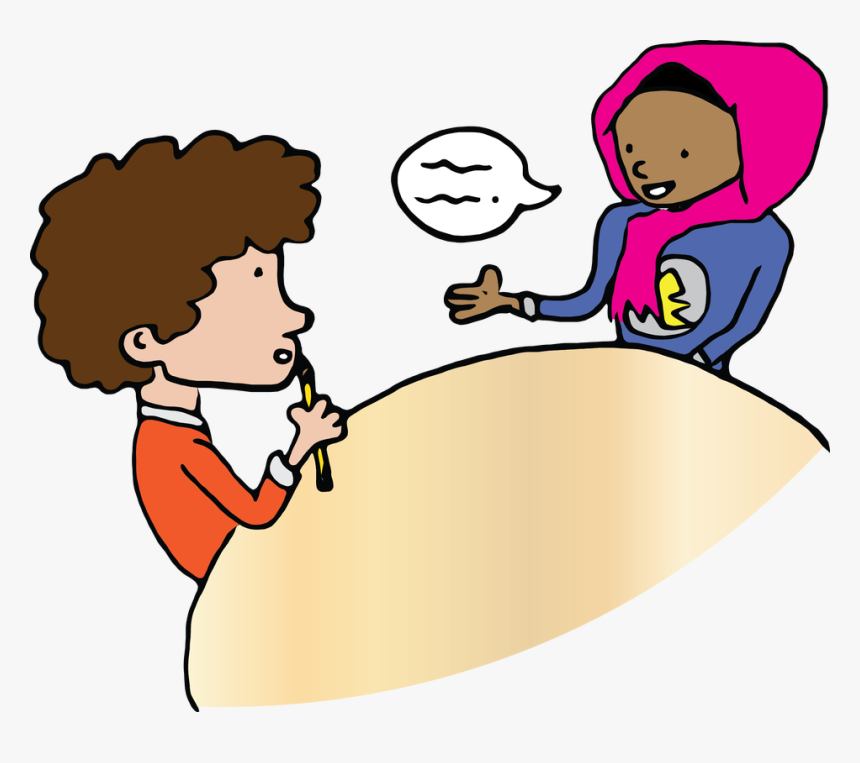 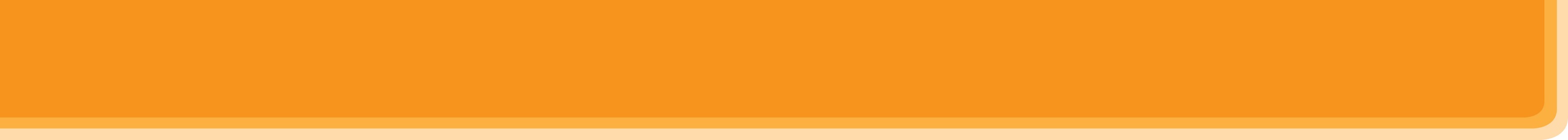 Prepositions of place
A certain point:
Tại một vị trí or địa điểm xác định
Inside sth/ a place:
Trong một không gian kín, được bao quanh ở các phía ,trong một nơi nào đó
On the surface of sth:
Trên một bề mặt cái gì đó
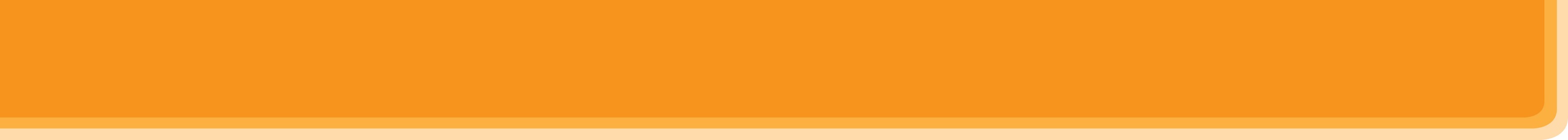 PRACTICE 2
3
Complete the sentences with at, in or on.
1. Her classroom is ___ the third floor of that building.
2. When I’m at school, my parents are ___ work.
3. Look! The students are playing football ___ the classroom.
4. My little sister usually has lunch ___ school.
5. The most beautiful posters are ___ the wall ___ the staffroom.
on
at
in
at
in
on
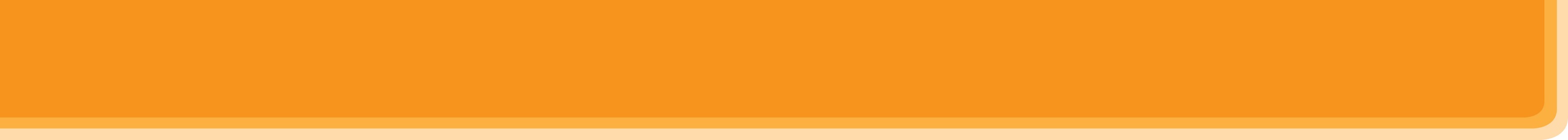 PRACTICE 2
4
Work in pairs. Look at the pictures and answer the questions.
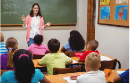 1. Where does Mrs Hien teach maths?
At school.
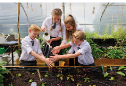 2. Where do the students water the flowers?
In the school garden.
3. Where is the boy writing?
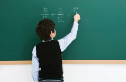 On the board.
4. Where do they sing English songs on Teachers’ Day?
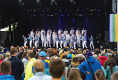 On the stage.
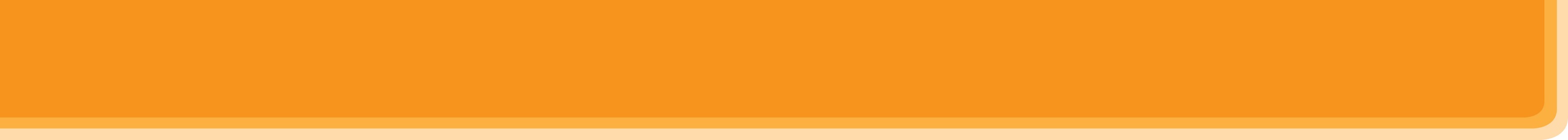 PRODUCTION
5
Complete the passage with at, on or in. Then discuss in groups which prepositions express time and which ones express place.
Tom’s mother is at home, but she is not (1)___ the kitchen. She usually waters the vegetables in the garden (2)___ the morning.
Tom’s father is (3)___ work, but he isn’t in his office at the moment. It is lunch break and he is (4)___ a travel agent’s, looking at holiday brochures.
Tom is usually at school this time, but he has a bad cold today. He has nothing to do but lying (5)___ the sofa and looking at the posters (6)___ the wall.
in
in
at
at
on
on
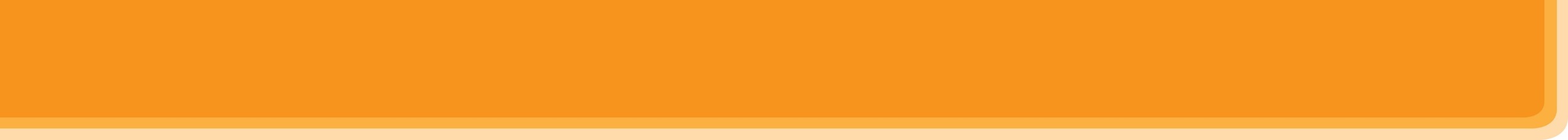 What have you learnt in this lesseon
CONSOLIDATION
1. Wrap - up
Preposition of time
Preposition of place
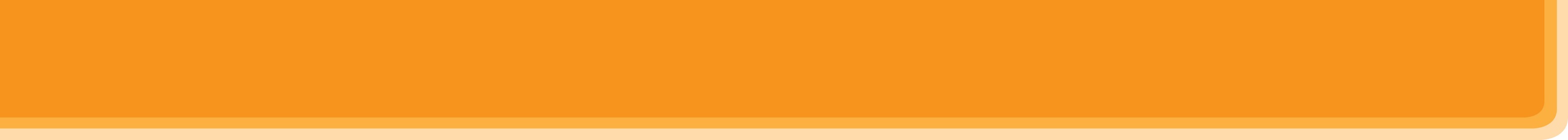 CONSOLIDATION
2
HOMEWORK
Complete Exercises in the workbook.
Make sentences using the prepositions of time and place.